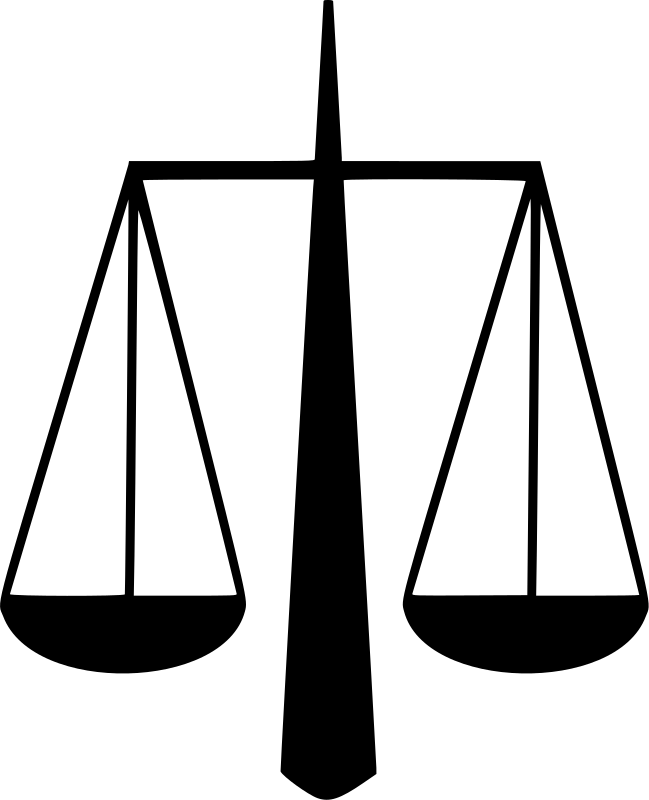 Living a Balanced Life
Ecclesiastes 3:1-8
[Speaker Notes: Living A Balanced Life
INTRODUCTION:
God created life with balance, and with the intent that men maintain a balance in their lives.
Unbalanced living contributes to emotional, physical, and worst of all, spiritual imbalances (sin).
We find balance in life by acknowledging God, (Ecclesiastes 7:13-18) READ
Note:  This passage can be confusing, especially verse 16
(16), “Do not be overly righteous, nor be overly wise: why should you destroy yourself?”
It seems that the wise man is warning both against ungodly, wicked living, and a life of self-righteousness and being puffed up by so-called knowledge.
We know the destructive nature of wicked living
We also have met Christians who look down on their brethren… “I am much more zealous than they are”, as they enforce their own views of God’s commands.  (Just like the Pharisees did).
(Colossians 2:20-23), “Therefore, if you died with Christ from the basic principles of the world, why, as though living in the world, do you subject yourselves to regulations— 21 “Do not touch, do not taste, do not handle,” 22 which all concern things which perish with the using—according to the commandments and doctrines of men? 23 These things indeed have an appearance of wisdom in self-imposed religion, false humility, and neglect of the body, but are of no value against the indulgence of the flesh.”
The conclusion is this, (7:18), “It is good that you grasp this, and also not remove your hand from the other; for he who fears God will escape them all.”
(12:13), “Let us hear the conclusion of the whole matter: fear God and keep His commandments, for this is man's all.”
It is simply not possible to have a balanced life, if God is not at its center!

From a sermon outline by Joe Price, The Spirit’s Sword, March 13, 2022]
“To everything there is a season”
Season – A fixed, definite portion of time; occasion
Nehemiah 2:16

Time – A period of time (moment)
Ecclesiastes 9:11-12
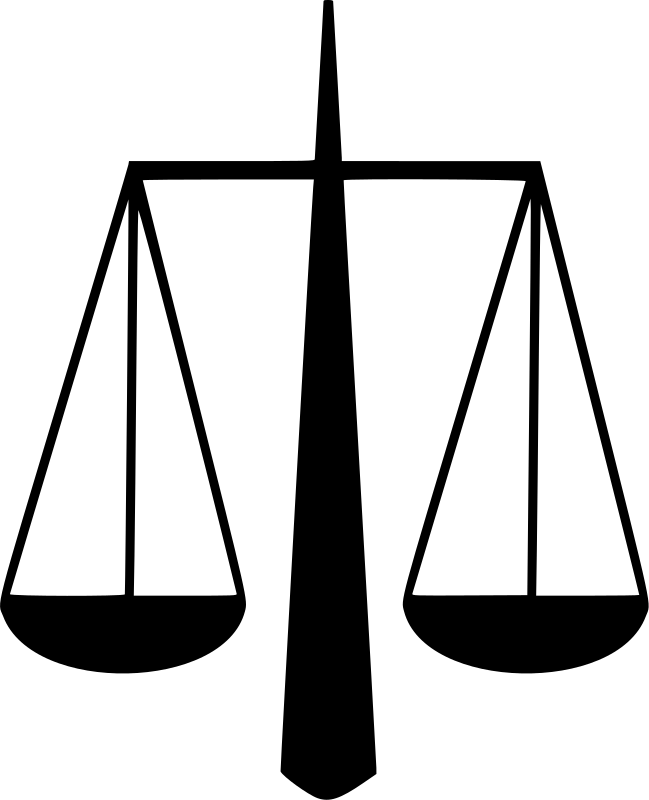 [Speaker Notes: TO EVERYTHING THERE IS A SEASON
(Ecclesiastes 3:1-8) READ
This is a great passage discussing the balance in Life
These events and emotions happen in all of our lives
God has designed us to experience all that life has to offer us
But, we must recognize that there is a time for everything, and live accordingly
[CLICK] Definitions
Season: A fixed, definite portion of time; occasion
(Nehemiah 2:6), [Nehemiah requested permission from the king to go to Judah and rebuild Jerusalem], “Then the king said to me (the queen also sitting beside him), “How long will your journey be? And when will you return?” So it pleased the king to send me; and I set him a time.” (duration – After 12 years, Nehemiah returned to the king, 13:6)
Time: A period of time (moment)
(Ecclesiastes 9:11-12), “I returned and saw under the sun that—The race is not to the swift, nor the battle to the strong, nor bread to the wise, nor riches to men of understanding, nor favor to men of skill; but time and chance happen to them all. 12 For man also does not know his time: like fish taken in a cruel net, like birds caught in a snare, so the sons of men are snared in an evil time, when it falls suddenly upon them.”
Recognizing the times and seasons of life helps us remain balanced as we live through them]
3 Keys to Finding and Maintaining Balance
Learn Contentment
(8:14-17), Philippians 4:11-13

Meet Responsibilities of Life
(5:18-20)

Fear God & Keep His Commands
(12:12-13)
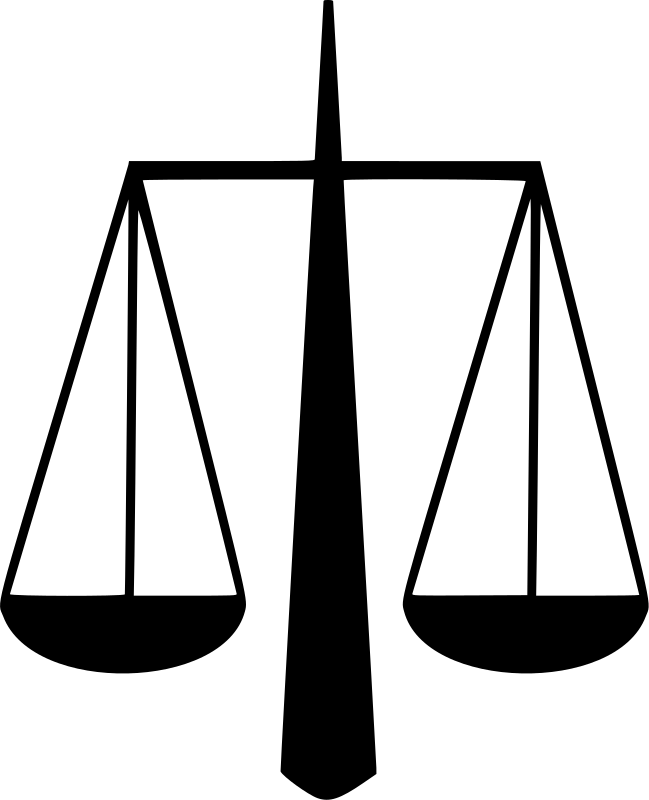 [Speaker Notes: 3 KEYS TO FINDING AND MAINTAINING LIFE’S BALANCE.
Accept That All Your “Why” Questions Will Not Be Answered, so learn to be content
(Ecclesiastes 8:14-17) READ
(Philippians 4:11-13), [Paul learned this lesson], “Not that I speak in regard to need, for I have learned in whatever state I am, to be content: 12 I know how to be abased, and I know how to abound. Everywhere and in all things I have learned both to be full and to be hungry, both to abound and to suffer need. 13 I can do all things through Christ who strengthens me.”
[CLICK] Enjoy Life by Meeting Your Responsibilities, Rejoicing in God, and Doing the Work before You
(Ecclesiastes 5:18-20) READ
[CLICK] Fear God and Keep His Commands
(Ecclesiastes 12:13-14) READ]
Conclusion
Solomon didn’t follow his own advice, losing his balance
(1 Kings 11:4-6, 9-11)

The Gospel calls us to the balanced life of discipleship!
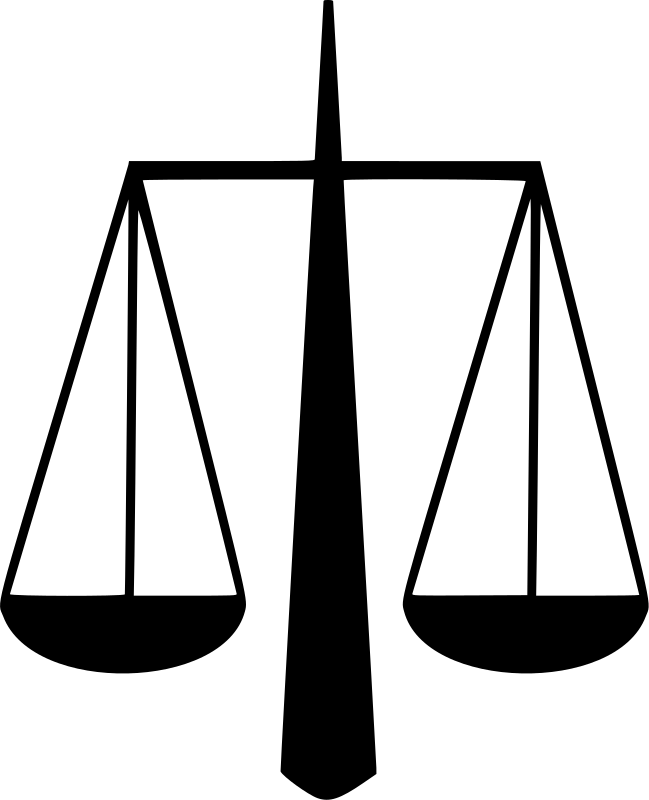 [Speaker Notes: CONCLUSION:
Solomon found balance, (Ecclesiastes 12:9-12a) READ
Yet, he lost his balance because of sin in his life
(1 Kings 11:4-6), “For it was so, when Solomon was old, that his wives turned his heart after other gods; and his heart was not loyal to the Lord his God, as was the heart of his father David. 5 For Solomon went after Ashtoreth the goddess of the Sidonians, and after Milcom the abomination of the Ammonites. 6 Solomon did evil in the sight of the Lord, and did not fully follow the Lord, as did his father David.”
(1 Kings 11:9-11), “So the Lord became angry with Solomon, because his heart had turned from the Lord God of Israel, who had appeared to him twice, 10 and had commanded him concerning this thing, that he should not go after other gods; but he did not keep what the Lord had commanded. 11 Therefore the Lord said to Solomon, “Because you have done this, and have not kept My covenant and My statutes, which I have commanded you, I will surely tear the kingdom away from you and give it to your servant.”

The Gospel calls us to the balanced life of discipleship to Jesus
Balanced faith, values, character, conduct 
With endurance unto the heavenly reward.]